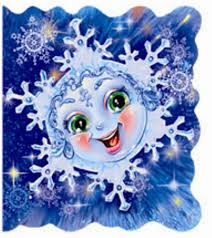 МКДОУ «ЛИПКОВСКИЙ Д/С «ЛАСТОЧКА»
ПРЕЗЕНТАЦИЯ
ОТКУДА ЁЛКА К НАМ ПРИШЛА?
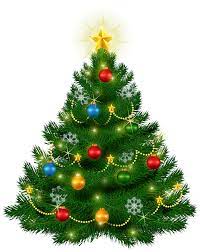 Подготовила воспитатель 
высшей квалификационной категории 
Мещерякова Е.Н.
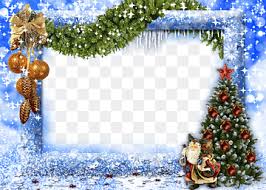 ЦЕЛЬ:
Познакомить детей с историей новогодней  
ёлки.
«История новогодней елки»
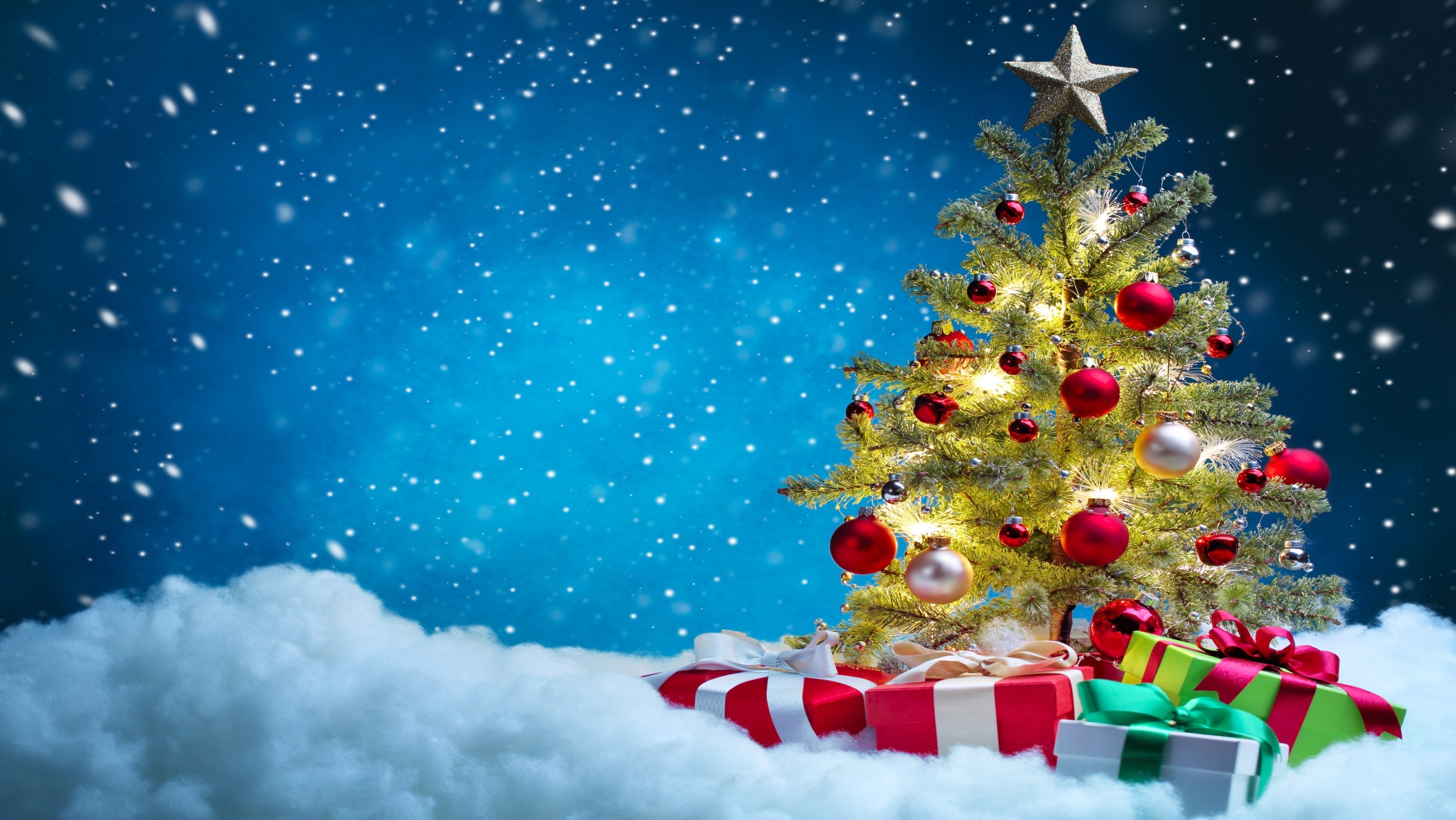 Сейчас мы не можем себе представить встречу Нового года без его символа — пушистой вечнозеленой красавицы ели. Ее устанавливают в каждом доме, украшают игрушками, мишурой и гирляндами. Ароматный запах свежей хвои, вкус мандаринов - вот с чем ассоциируется новогодний праздник. Под елочкой детвора находит свои подарки. На утренниках вокруг нее водят хороводы, поют песни. Но так было не во все времена.
Древний обычай
Наши предки верили, что все деревья живые, в них обитают духи. Существовал такой обычай: в конце декабря люди шли в лес, выбирали самое пушистое и высокое дерево, украшали его разноцветными лентами и делали различные подношения. Затем вокруг водили хороводы и пели обрядовые песни. Древние славяне вместо елки наряжали дуб или березу.
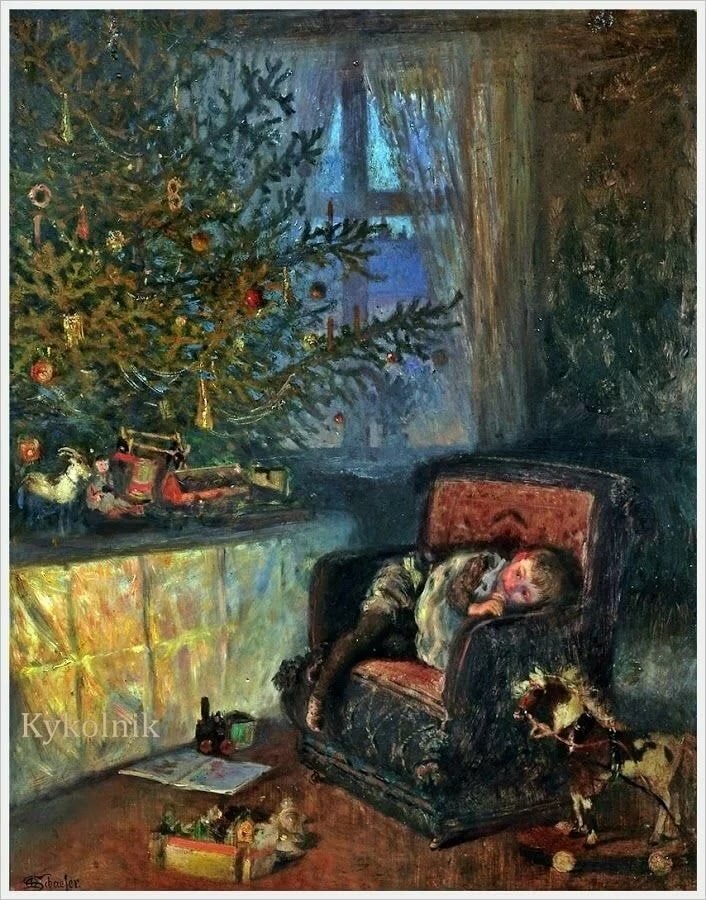 Однажды в предрождественскую ночь бедный лесоруб приютил у себя потерявшегося в лесу маленького мальчика. Он согрел, накормил и оставил у себя ночевать заблудившегося ребенка. На следующее утро мальчик исчез, а вместо себя оставил у дверей небольшое хвойное деревце. С тех пор ели стали главным рождественским атрибутом
Старинная легенда
Пётр I в истории            ёлки
Обычай устанавливать рождественскую ель появился в стране во времена царствования Петра I.
Российским царем был издан указ о том, что знати перед Рождеством надобно украшать свои дома сосновыми и можжевеловыми древами и ветвями. Первого января также повелевалось запускать ракеты, устраивать фейерверки и наряжать здания столицы хвойными ветвями.
Ёлка тогда и сейчас
Раньше ёлки украшали фруктами, живыми и искусственными цветами. Позже украшения стали сказочными: позолоченные шишки, коробочки с сюрпризами, сладости, орехи и горящие рождественские свечи. Вскоре добавились игрушки, сделанные своими руками: дети и взрослые мастерили их из воска, картона, ваты и фольги.
А в конце XIX века на смену восковым свечам пришли электрические гирлянды.
Сейчас новогодние елки устанавливают на всех крупных площадях.
В нашей стране самая большая новогодняя елка – это Кремлевская елка в Москве
Ёлка в Санкт - Петербурге
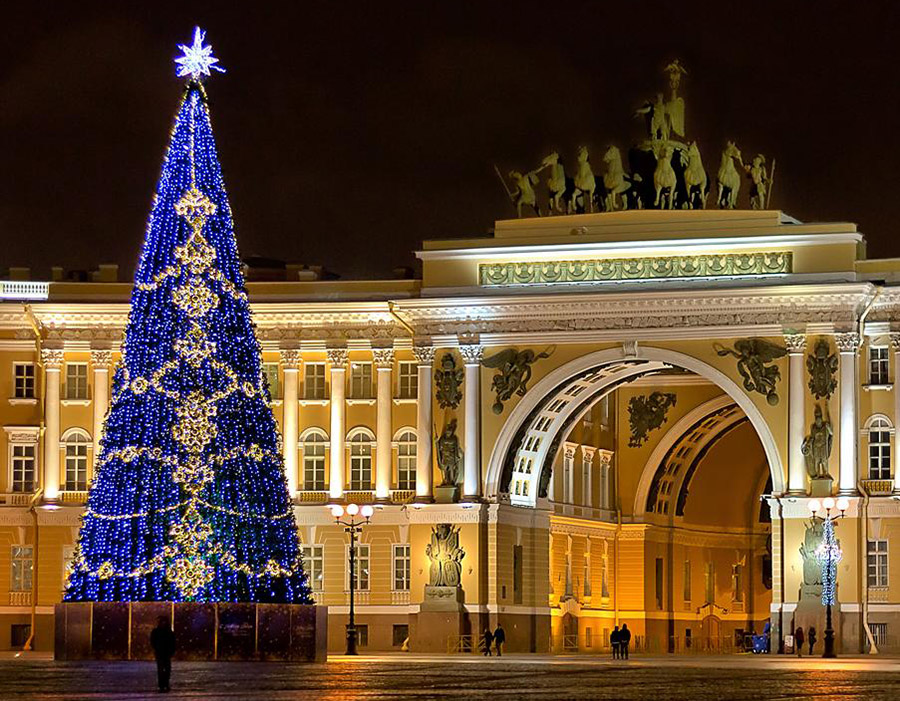 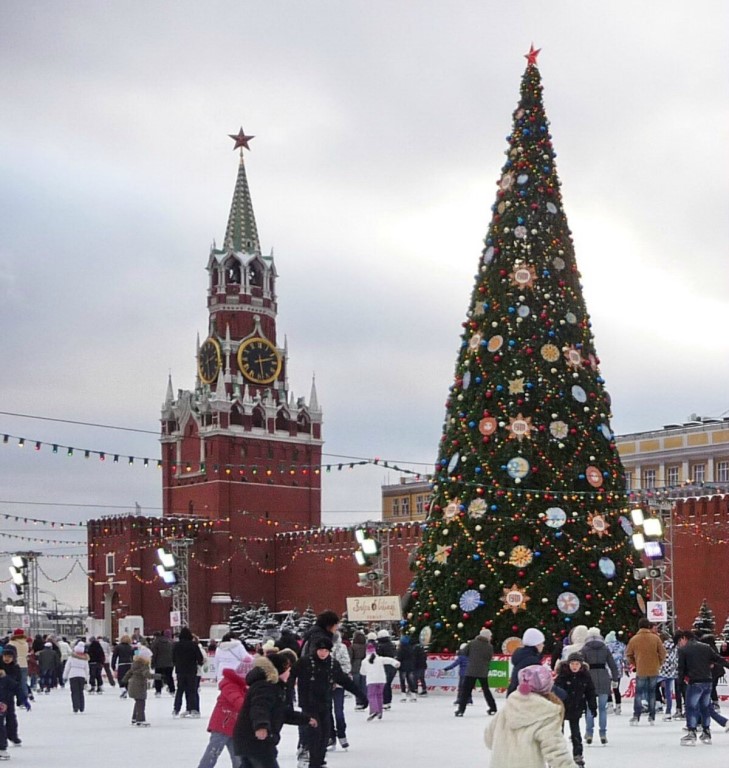 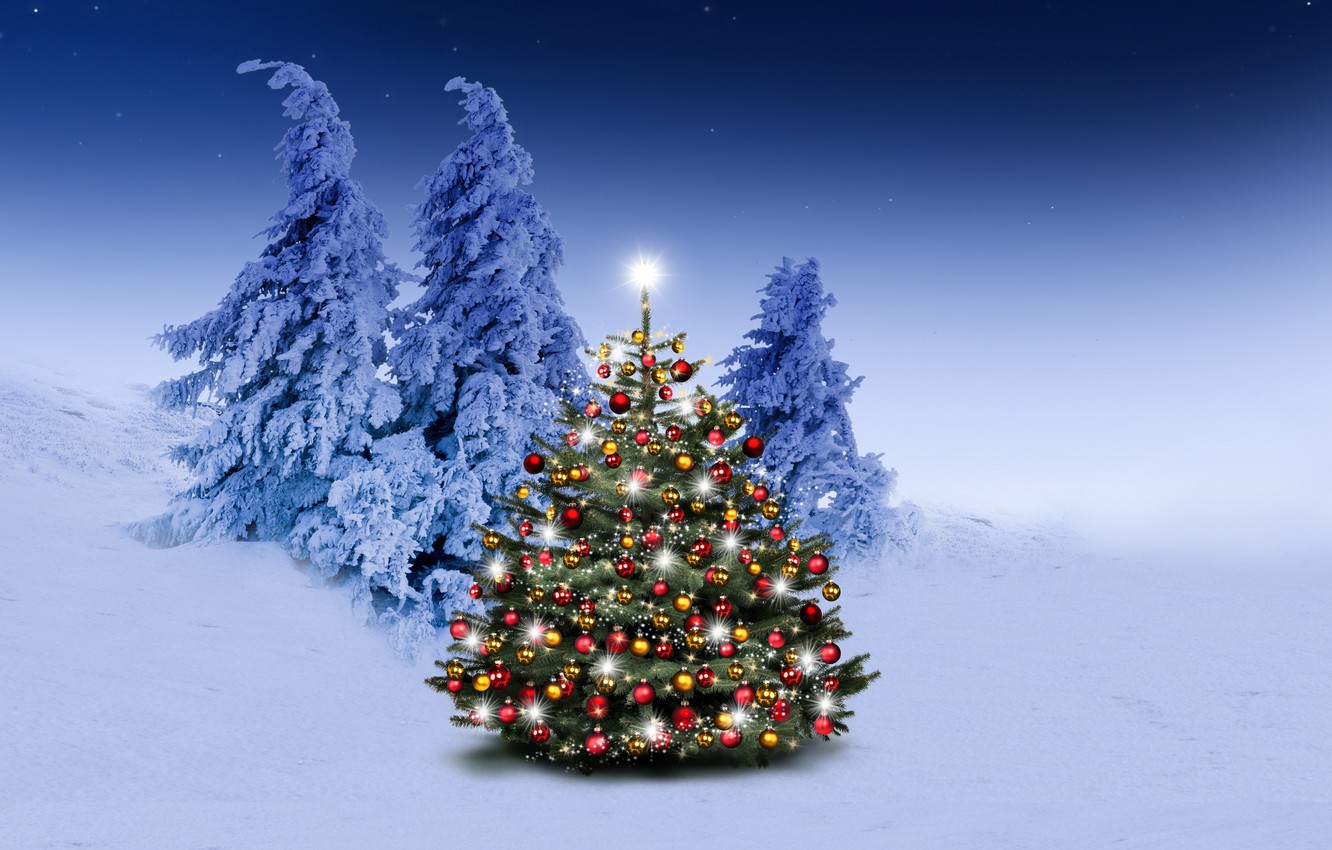 Елка (отрывок)Гнутся ветви мохнатыеВниз к головкам детей;Блещут бусы богатыеПереливом огней;Шар за шариком прячется,А звезда за звездой,Нити светлые катятся,Словно дождь золотой.Поиграть, позабавитьсяСобрались дети тутИ тебе, ель-красавица,Свою песню поют.Все звенит, разрастаетсяГолосков детских хор,И, сверкая, качаетсяЕлки пышный убор.Р. Кудашева
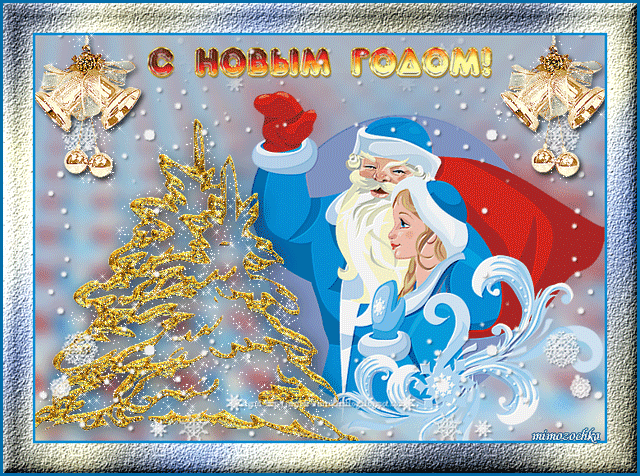 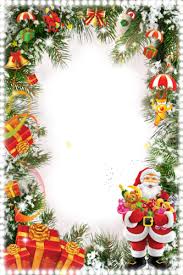 СПАСИБО ЗА   

ВНИМАНИЕ